Музыкальная азбука
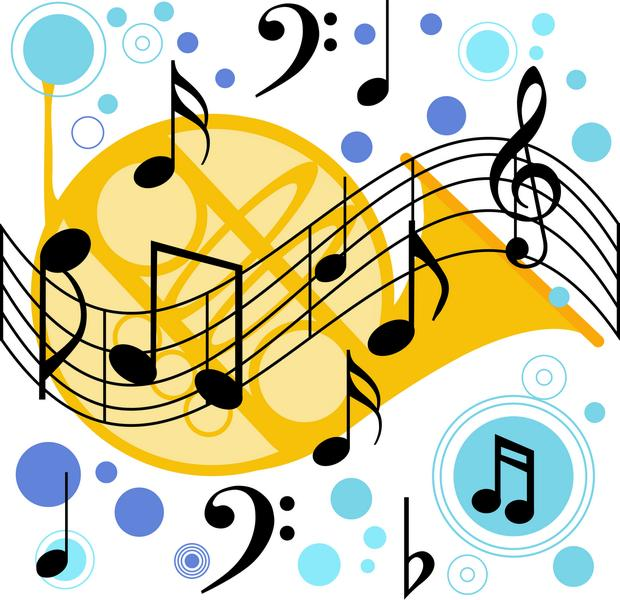 Что такое азбука?
Есть ли у музыки такие буквы, с помощью которых можно музыку записать?
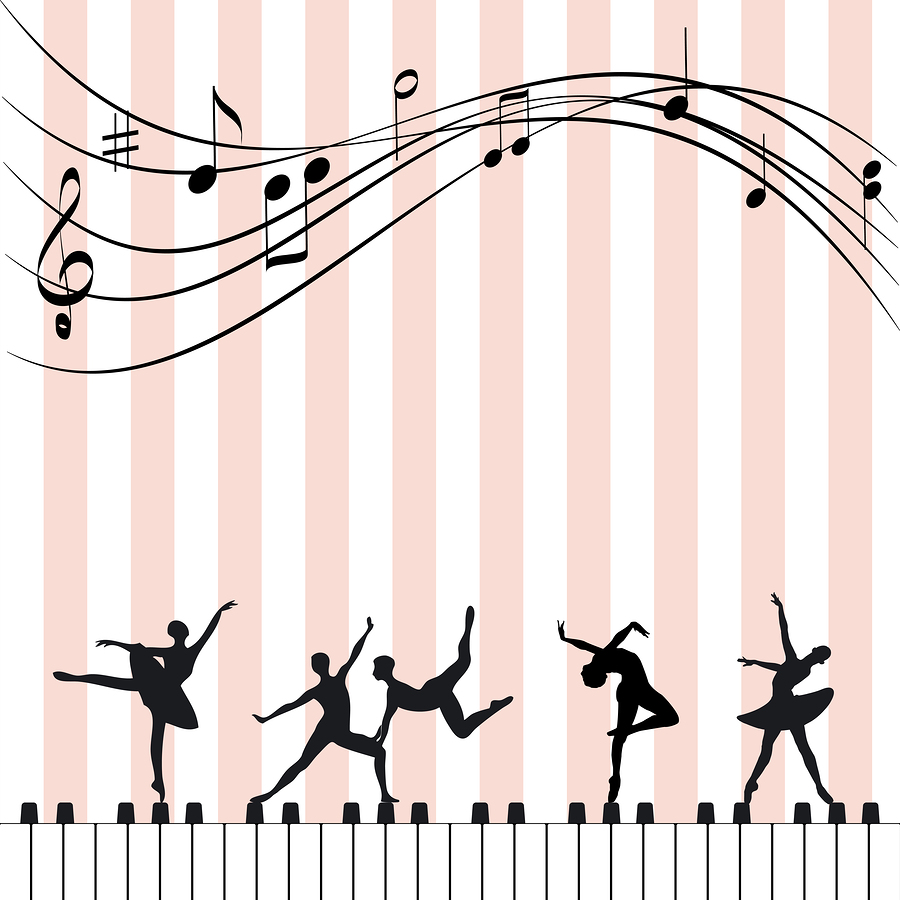 Итальянцы назвали музыкальные буквы нотами.
Кто из вас знает сколько нот в музыкальной азбуке? 
А как называется музыкальная азбука?
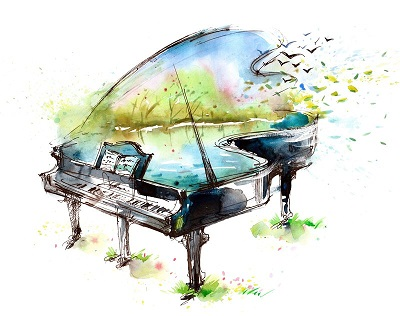 Ноты записываются на нотном стане
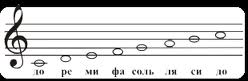 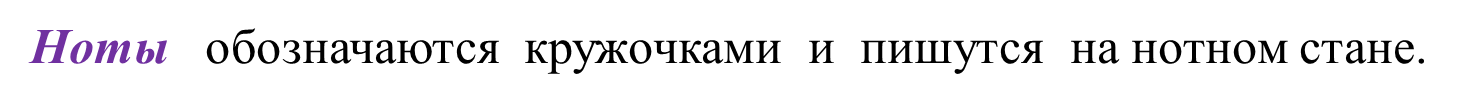 Музыкальные ключи.Скрипичный  ключ
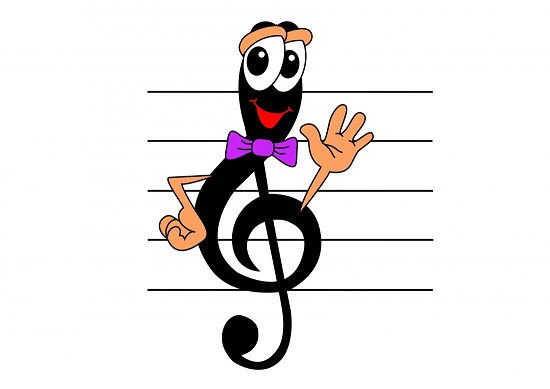 Музыкальные ключи.Басовый ключ
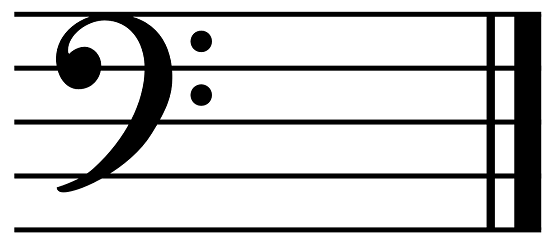 Расположение  нот на нотном стане.
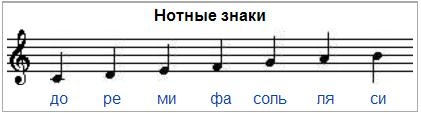 Расположение нот на клавиатуре фортепиано
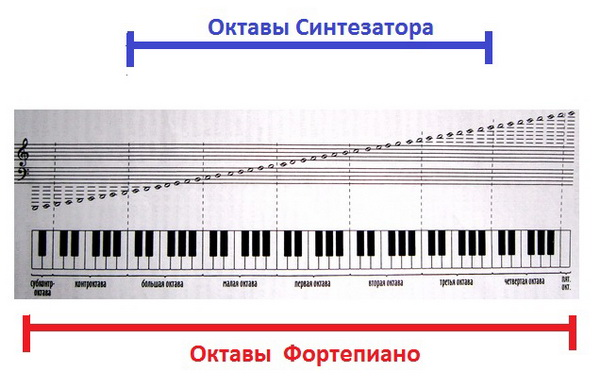